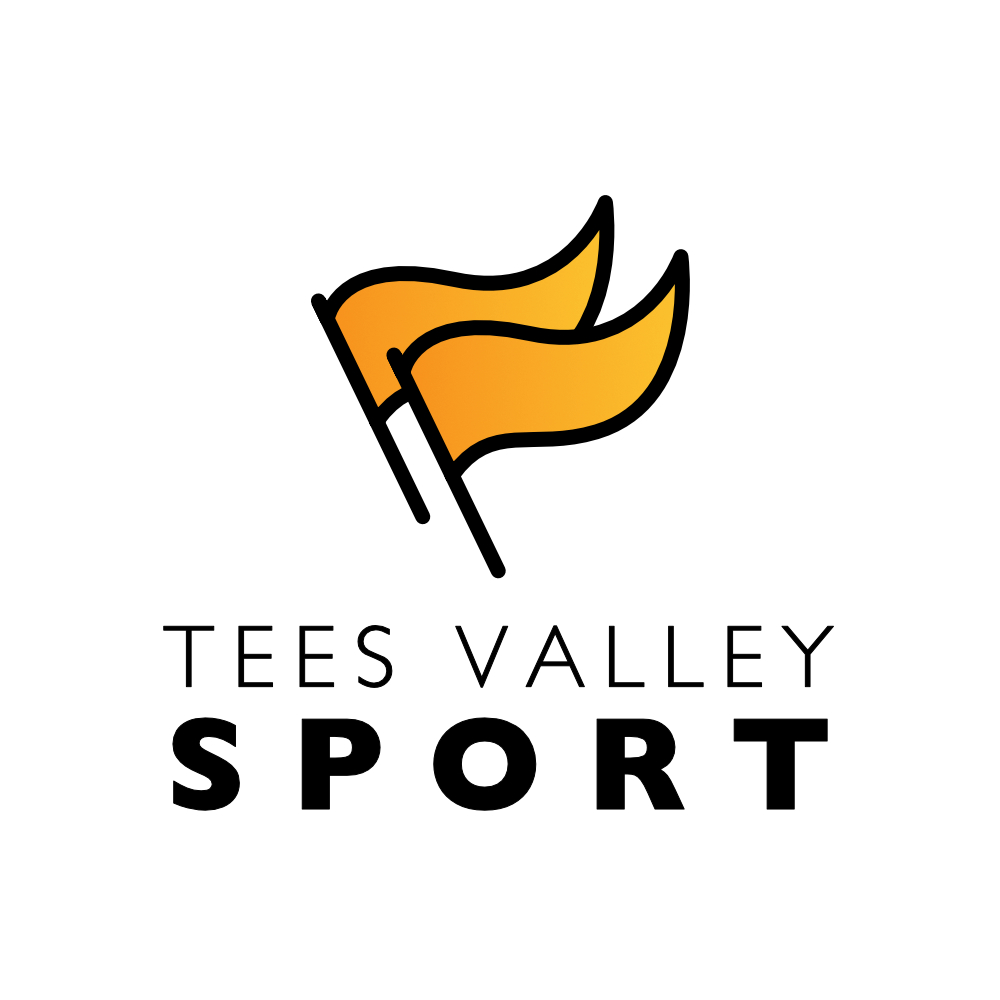 What the insight pack contains
Physical activity behaviour insight pack
April 2020 - Hartlepool
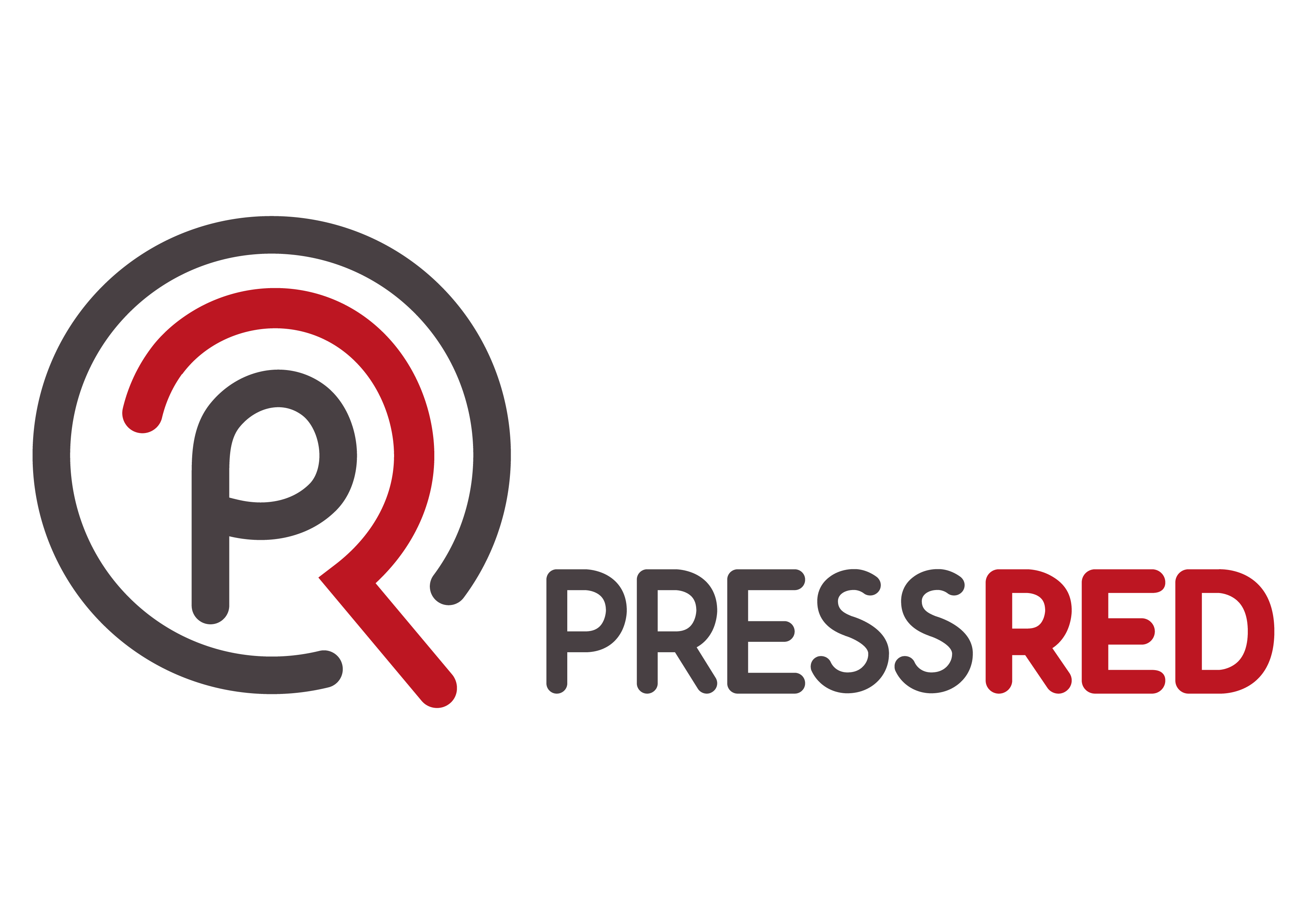 Prepared by
Key demographics
Population breakdown
Source: Census 2011
Estimated population growth
[Speaker Notes: Tees Valley 65+ population in expected to grow by 33% between 2020 and 2040, England is expected to grow by 47%

Estimated population

15-34 	160’000
35-54	162’000
55-74	157’000
75+	95’000 – up from 60’000]
What stands out?
Higher percentage of population has a limiting illness in Hartlepool compared to Tees Valley and England as a whole.

Larger percentage of the population fall into the NS SEC 6-8 category: Higher rates of deprivation compared to Tees Valley and England as a whole.

Very small BAME community, compared to Tees Valley and nationally.
Related health and disease information
Healthy life expectancy at birth by locality
Source: Healthy life expectancy (HLE) at birth by sex, by Lower Tier Local Authorities (LA) in England, 2009 to 2013
[Speaker Notes: Indicator definition:
Healthy life expectancy at birth: the average number of years a person would expect to live in good health based on contemporary mortality rates and prevalence of self-reported good health.

Data from the Public Health Outcomes Framework is not available for Active Partnerships]
Cardiovascular diseases: under 75 mortality rate
Source: ONS – Public Health Outcomes Framework
[Speaker Notes: Numbers per 100,000 population
Public Health Outcome Framework does not publish data for Active Partnerships, as such data presented is for unitary authority and county council

Definition:
Age-standardised rate of mortality from all cardiovascular diseases (including heart disease and stroke) in persons less than 75 years per 100,000 population]
Cancer: under 75 mortality rate
Source: ONS – Public Health Outcomes Framework
[Speaker Notes: Numbers per 100,000 population
Public Health Outcome Framework does not publish data for Active Partnerships, as such data presented is for unitary authority and county council
Definition:
Age-standardised rate of mortality from all cancers in persons less than 75 years per 100,000 population]
Respiratory disease: under 75 mortality rate
Source: ONS – Public Health Outcomes Framework
[Speaker Notes: Numbers per 100,000 population
Public Health Outcome Framework does not publish data for Active Partnerships, as such data presented is for unitary authority and county council
Definition:
Age-standardised rate of mortality from respiratory disease in persons less than 75 years per 100,000 population]
Preventable mortalities in under 75s by disease type
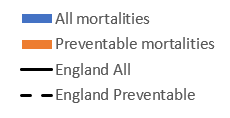 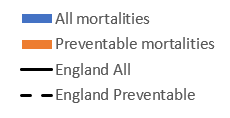 Source: ONS – Public Health Outcomes Framework
[Speaker Notes: Preventable mortalities in under 75s by disease type

Numbers per 100,000 population

Preventable ratios: 

Cardiovascular 
England 63.2% 
Hartlepool 61.3% 
Middlesbrough 66.4% 
Redcar and Cleveland 69.0% 
Stockton-on-Tees 61.3% 
Darlington 65.6% 

Cancer 
England 57.7% 
Hartlepool 62.5% 
Middlesbrough 62.4% 
Redcar and Cleveland 60.6% 
Stockton-on-Tees 58.2% 
Darlington 56.6% 

Respiratory disease  
England 55.3%
Hartlepool 55.9% 
Middlesbrough 54.7% 
Redcar and Cleveland 53.5% 
Stockton-on-Tees 56.7% 
Darlington 55.4% 

Measures:
4.04i - Under 75 mortality rate from all cardiovascular diseases 
4.04ii - Under 75 mortality rate from cardiovascular diseases considered preventable 
4.05i - Under 75 mortality rate from cancer 
4.05ii - Under 75 mortality rate from cancer considered preventable 
4.07i - Under 75 mortality rate from respiratory disease 
4.07ii - Under 75 mortality rate from respiratory disease considered preventable]
What stands out?
Life expectancy is lower for both males and females in Hartlepool compared to the national figures.

Compared to Tees Valley, Hartlepool has the lowest male life expectancy and the second lowest female life expectancy.

Cardiovascular diseases, cancer and respiratory disease under 75 mortality rate in Hartlepool is considerably higher compared to national figures. Hartlepool has the second highest risk within the Tees Valley.
Physical activity behaviour
Physical activity behaviour compared to peers
Inactive - Whole population
Active - Whole population
Source: Sport England, Active Lives Adults, Nov 17 to Nov 18, age 16+, excluding gardening
[Speaker Notes: Left hand side is best performing CSP for both inactive and active

Inactive 
Tees Valley Sport are ranked 3rd of 5 nearest neighbours and 43th of 45 partnerships (previous rank 44) 
Tees Valley Sport - 30.7% 
Best performing partnership - Oxfordshire CSP - 19.1% 
Worst performing partnership - Black Country CSP - 33% 

Active
Tees Valley Sport are ranked 3rd of 5 nearest neighbours and 40th of 45 partnerships (previous rank 40) 
Tees Valley Sport – 58.0% 
Best performing partnership - Wesport CSP - 68.7% 
Worst performing partnership - Black Country CSP - 54.9%]
Physical activity behaviour by locality
Whole population
Source: Sport England, Active Lives Adults, Nov 17 to Nov 18, age 16+, excluding gardening
Physical activity behaviour by locality
Source: Sport England, Active Lives Adults, Nov 17 to Nov 18, age 16+, excluding gardening
[Speaker Notes: None of the changes for Tees Valley or any local authority are significant]
What stands out?
Tees Valley has some of the worst levels of inactivity and activity in England.

Hartlepool Inactive: 34.3% Fairly Active: 10.4% Active: 55.3%
Highest levels of inactivity within the Tees Valley.

Inactivity levels within Hartlepool seem to be getting worse through the past few years.
GENDER
Physical activity behaviour by localities
Male
Source: Sport England, Active Lives Adults, Nov 17 to Nov 18, age 16+, excluding gardening
Physical activity behaviour compared to peers
GENDER
Inactive - Male
Active - Male
Source: Sport England, Active Lives Adults, Nov 17 to Nov 18, age 16+, excluding gardening
[Speaker Notes: Inactive
Tees Valley Sport are ranked 3rd of 5 nearest neighbours and 38th of 45 partnerships (previous rank 44) 
 
Tees Valley Sport - 28.3% 
Best performing partnership - Oxfordshire CSP - 16.7% 
Worst performing partnership - Humber CSP - 32.4% 

Active
Tees Valley Sport are ranked 3rd of 5 nearest neighbours and 37th of 45 partnerships (previous rank 43) 

Tees Valley Sport - 60.7% 
Best performing partnership - Oxfordshire CSP - 72.4% 
Worst performing partnership - Humber CSP - 55.9%]
GENDER
Physical activity behaviour by localities
Female
Source: Sport England, Active Lives Adults, Nov 17 to Nov 18, age 16+, excluding gardening
GENDER
Physical activity behaviour compared to peers
Inactive - Female
Active - Female
Source: Sport England, Active Lives Adults, Nov 17 to Nov 18, age 16+, excluding gardening
[Speaker Notes: Inactive
Tees Valley Sport are ranked 4th of 5 nearest neighbours and 44th of 45 partnerships (previous rank 41) 

Tees Valley Sport - 32.6% 
Best performing partnership - Wesport CSP - 19.8% 
Worst performing partnership - Black Country CSP - 34.3% 

Active
Tees Valley Sport are ranked 4th of 5 nearest neighbours and 43rd of 45 partnerships (previous rank 38) 

Tees Valley Sport - 55.6% 	
Best performing partnership - Wesport CSP - 67.5% 
Worst performing partnership - Black Country CSP - 52.2%]
What stands out?
6 out of 10 males in Hartlepool are meeting the physical activity guidelines compared to only 5 out of 10 females.

Looking at the figures from our nearest neighbours the Tees Valley has some of the worst levels of inactivity among the female population.
Physical activity behaviour by localities
DISABILITY SECTION
No limiting illness
Source: Sport England, Active Lives Adults, Nov 17 to Nov 18, age 16+, excluding gardening
Physical activity behaviour compared to peers
DISABILITY SECTION
Inactive – No limiting illness
Active – No limiting illness
Source: Sport England, Active Lives Adults, Nov 17 to Nov 18, age 16+, excluding gardening
[Speaker Notes: Inactive
Tees Valley Sport are ranked 3rd of 5 nearest neighbours and 40th of 45 partnerships (previous rank 43) 

Tees Valley Sport – 24.0% 
Best performing partnership - Wesport CSP - 14.7% 
Worst performing partnership - Black Country CSP - 28.6% 

Active
Tees Valley Sport are ranked 3rd of 5 nearest neighbours and 36th of 45 partnerships (previous rank 37) 

Tees Valley Sport - 65.1% 
Best performing partnership - Wesport CSP - 73.6% 
Worst performing partnership - Black Country CSP - 59.3%]
Physical activity behaviour by localities
DISABILITY SECTION
Limiting illness
Source: Sport England, Active Lives Adults, Nov 17 to Nov 18, age 16+, excluding gardening
Physical activity behaviour compared to peers
DISABILITY SECTION
Inactive – Limiting illness
Active – Limiting illness
Source: Sport England, Active Lives Adults, Nov 17 to Nov 18, age 16+, excluding gardening
[Speaker Notes: Inactive
Tees Valley Sport are ranked 4th of 5 nearest neighbours and 44th of 45 partnerships (previous rank 43) 

Tees Valley Sport - 47.6% 
Best performing partnership - Wiltshire and Swindon CSP - 31.4% 
Worst performing partnership - Black Country CSP - 48.2% 

Active
Tees Valley Sport are ranked 4th of 5 nearest neighbours and 42nd of 45 partnerships (previous rank 42) 

Tees Valley Sport - 39.3% 
Best performing partnership - Wiltshire and Swindon CSP - 53.9% 
Worst performing partnership - Bedfordshire CSP - 34.9%]
What stands out?
Data shows that those suffering from limiting illness are less likely to be physically active.

Hartlepool has the highest levels of inactivity within the Tees Valley among those with limiting illness at 52.6%.
Physical activity behaviour by localities
AGE
Age 16-34
Source: Sport England, Active Lives Adults, Nov 17 to Nov 18, age 16+, excluding gardening
AGE
Physical activity behaviour compared to peers
Inactive – Age 16-34
Active – Age 16-34
Source: Sport England, Active Lives Adults, Nov 17 to Nov 18, age 16+, excluding gardening
[Speaker Notes: Inactive
Tees Valley Sport are ranked 3rd of 5 nearest neighbours and 36th of 40 partnerships (previous rank 45) 

Tees Valley Sport - 20.2% 
Best performing partnership – Devon CSP – 11.2% 
Worst performing partnership - Black Country CSP - 25.7% 

Active
Tees Valley Sport are ranked 4th of 5 nearest neighbours and 40th of 45 partnerships (previous rank 44) 

Tees Valley Sport - 66.8% 
Best performing partnership - Cornwall and Isles of Scilly CSP - 83.4% 
Worst performing partnership - Black Country CSP - 62.4%]
Physical activity behaviour by localities
AGE
Age 35-54
Source: Sport England, Active Lives Adults, Nov 17 to Nov 18, age 16+, excluding gardening
[Speaker Notes: Stockton – 35-54 year olds, 
15/16 - 36.3%
16/17 - 24.3%
17/18 - 16.5%]
AGE
Physical activity behaviour compared to nearest neighbours
Inactive – Age 35-54
Active – Age 35-54
Source: Sport England, Active Lives Adults, Nov 17 to Nov 18, age 16+, excluding gardening
[Speaker Notes: Inactive
Tees Valley Sport are ranked 3rd of 5 nearest neighbours and 41st of 43 partnerships (previous rank 25) 

Tees Valley Sport - 25.3%
Best performing partnership – North Yorkshire CSP – 12.7% 
Worst performing partnership - Birmingham CSP - 32.7% 

Active
Tees Valley Sport are ranked 2nd of 5 nearest neighbours and 28th of 45 partnerships (previous rank 23) 

Tees Valley Sport - 64.9% 
Best performing partnership - North Yorkshire CSP - 75.5% 
Worst performing partnership - Birmingham CSP - 53.9%]
Physical activity behaviour by localities
AGE
Age 55-74
Source: Sport England, Active Lives Adults, Nov 17 to Nov 18, age 16+, excluding gardening
AGE
Physical activity behaviour compared to peers
Inactive – Age 55-74
Active – Age 55-74
Source: Sport England, Active Lives Adults, Nov 17 to Nov 18, age 16+, excluding gardening
[Speaker Notes: Inactive
Tees Valley Sport are ranked 4th of 5 nearest neighbours and 43rd of 45 partnerships (previous rank 40) 

Tees Valley Sport - 34.6% 
Best performing partnership - Oxfordshire CSP - 18.6% 
Worst performing partnership - Durham CSP - 37.4%  

Active
Tees Valley Sport are ranked 3rd of 5 nearest neighbours and 39th of 45 partnerships (previous rank 30) 

Tees Valley Sport - 53.2% 
Best performing partnership - Buckinghamshire and Milton Keynes CSP - 69.3% 
Worst performing partnership - Durham CSP - 50.1%]
Physical activity behaviour by localities
AGE
Age 75+
Source: Sport England, Active Lives Adults, Nov 17 to Nov 18, age 16+, excluding gardening
AGE
Physical activity behaviour compared to nearest neighbours
Inactive – Age 75+
Active – Age 75+
Source: Sport England, Active Lives Adults, Nov 17 to Nov 18, age 16+, excluding gardening
[Speaker Notes: Inactive
Tees Valley Sport are ranked 5th of 5 nearest neighbours and 43rd of 43 partnerships (previous rank 36) 

Tees Valley Sport - 60.9% 
Best performing partnership - Shropshire and Telford and the Wrekin CSP – 43.4%
Worst performing partnership - South Yorkshire CSP - 64.2% 


Active
 Tees Valley Sport are ranked 3rd of 5 nearest neighbours and 37th of 43 partnerships (previous rank 38) 

Tees Valley Sport - 30% 
Best performing partnership - Cumbria CSP - 43% 
Worst performing partnership South Yorkshire CSP – 25.1%]
What stands out?
It is clear that physical activity levels decrease as we age. That is no different when looking at the data for Hartlepool.

Those who meet the physical activity guidelines in Hartlepool are lower than both the Tees Valley as a whole and the national average for all age groups.

More than 7 out of 10 aged 75+ in Hartlepool are classed as inactive.
Social grade
NS-SeC is the National Statistics Socio-economic Classification. It is derived by combining information on occupation 	and employment status
1. Higher managerial and professional occupations
2. Lower managerial and professional occupations

3. Intermediate occupations
4. Small employers and own account workers
5. Lower supervisory and technical occupations 

6. Semi-routine occupations
7. Routine occupations
8. Never worked and long-term unemployed

9. Full time students and occupations not stated or inadequately described

	Employment status is created by combining data on whether an individual is an employer, self-employed or an employee, size of 	organisation (where collected) and supervisory status
Physical activity behaviour by localities
SOCIAL GRADE
NS SeC 1-2
Source: Sport England, Active Lives Adults, Nov 17 to Nov 18, age 16+, excluding gardening
[Speaker Notes: Middlesbrough inactive
15-16 	20.7%
16-17 	24.0%
17-18	27.1%]
SOCIAL GRADE
Physical activity behaviour compared to nearest neighbours
Inactive – NS SeC 1-2
Active – NS SeC 1-2
Source: Sport England, Active Lives Adults, Nov 17 to Nov 18, age 16+, excluding gardening
[Speaker Notes: Inactive
Tees Valley Sport are ranked 5th of 5 nearest neighbours and 43rd of 45 partnerships (previous rank 43) 

Tees Valley Sport - 21.4% 
Best performing partnership - Buckinghamshire and Milton Keynes CSP - 11.5% 
Worst performing partnership - Durham CSP - 25.4% 

Active
Tees Valley Sport are ranked 3rd of 5 nearest neighbours and 34th of 45 partnerships (previous rank 34) 

Tees Valley Sport - 68.3%
Best performing partnership - Devon CSP - 77.2%
Worst performing partnership - Black Country CSP - 63.9%]
Physical activity behaviour by localities
SOCIAL GRADE
NS SeC 3-5
Source: Sport England, Active Lives Adults, Nov 17 to Nov 18, age 16+, excluding gardening
SOCIAL GRADE
Physical activity behaviour compared to peers
Inactive – NS SeC 3-5
Active – NS SeC 3-5
Source: Sport England, Active Lives Adults, Nov 17 to Nov 18, age 16+, excluding gardening
[Speaker Notes: Inactive
Tees Valley Sport are ranked 3rd of 5 nearest neighbours and 41th of 44 partnerships (previous rank 40) 

Tees Valley Sport - 27.8% 
Best performing partnership - Oxfordshire CSP – 15.3% 
Worst performing partnership - Black Country CSP - 31.4% 

Active
Tees Valley Sport are ranked 2nd of 5 nearest neighbours and 39th of 45 partnerships (previous rank 29) 

Tees Valley Sport - 58.7% 
Best performing partnership - Wesport CSP - 72.2% 
Worst performing partnership - Black Country CSP - 55.3%]
Physical activity behaviour by localities
SOCIAL GRADE
NS SeC 6-8
Source: Sport England, Active Lives Adults, Nov 17 to Nov 18, age 16+, excluding gardening
SOCIAL GRADE
Physical activity behaviour compared to nearest neighbours
Inactive – NS SeC 6-8
Active – NS SeC 6-8
Source: Sport England, Active Lives Adults, Nov 17 to Nov 18, age 16+, excluding gardening
[Speaker Notes: Inactive
Tees Valley Sport are ranked 1st of 5 nearest neighbours and 24th of 43 partnerships (previous rank 35) 

Tees Valley Sport - 32.6% 
Best performing partnership – Surrey CSP – 21.0% 
Worst performing partnership - West Yorkshire CSP - 41.9% 

Active
Tees Valley Sport are ranked 1st of 5 nearest neighbours and 23rd of 45 partnerships (previous rank 32) 
Tees Valley Sport – 54.0% 
Best performing partnership - Surrey CSP - 65.1% 
Worst performing partnership - Bedfordshire CSP - 41.1%]
What stands out?
Data shows that the more affluent an individual is the more likely they are to be physically active.

Hartlepool has the highest levels of physical actitvity in the NS SeC 1-2 group in the the Tees Valley.  It is also higher than the national average.

The levels of activity and inactivity between NS Sec 3-5 and NS Sec 6-8 is within Hartlepool decreases by 1.8% and 0.9% respectively.